Science - Year 4
         Sound and Electricity
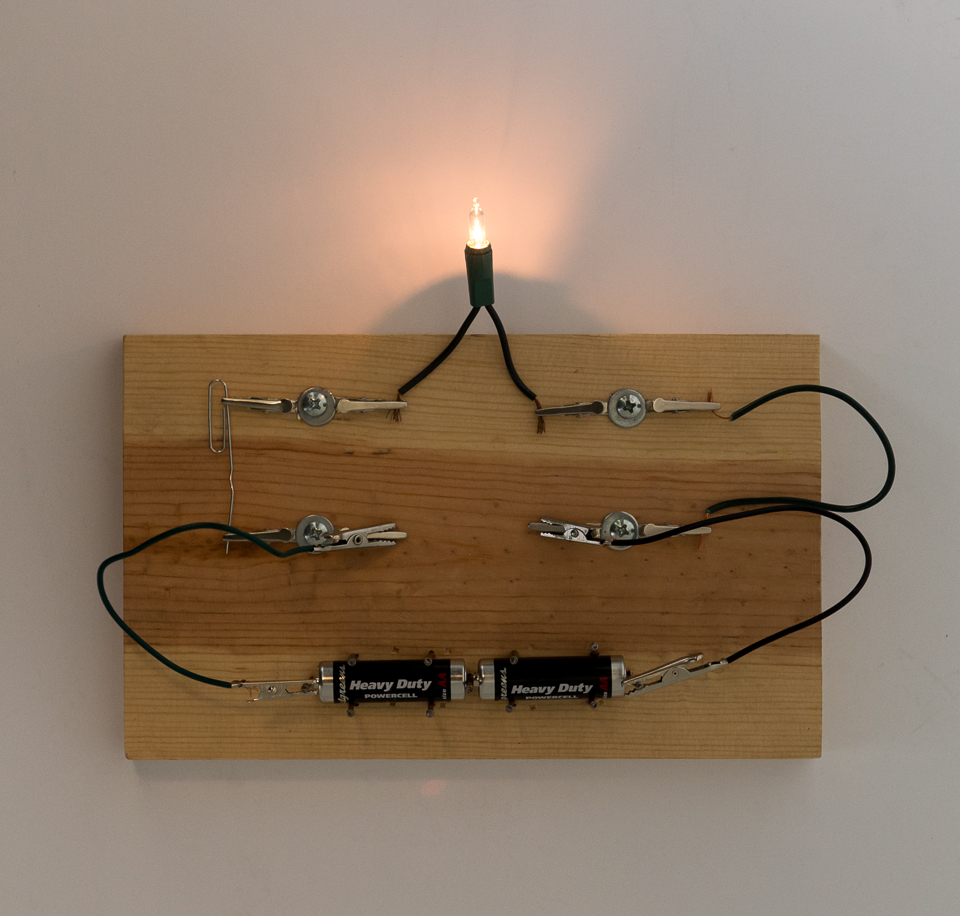 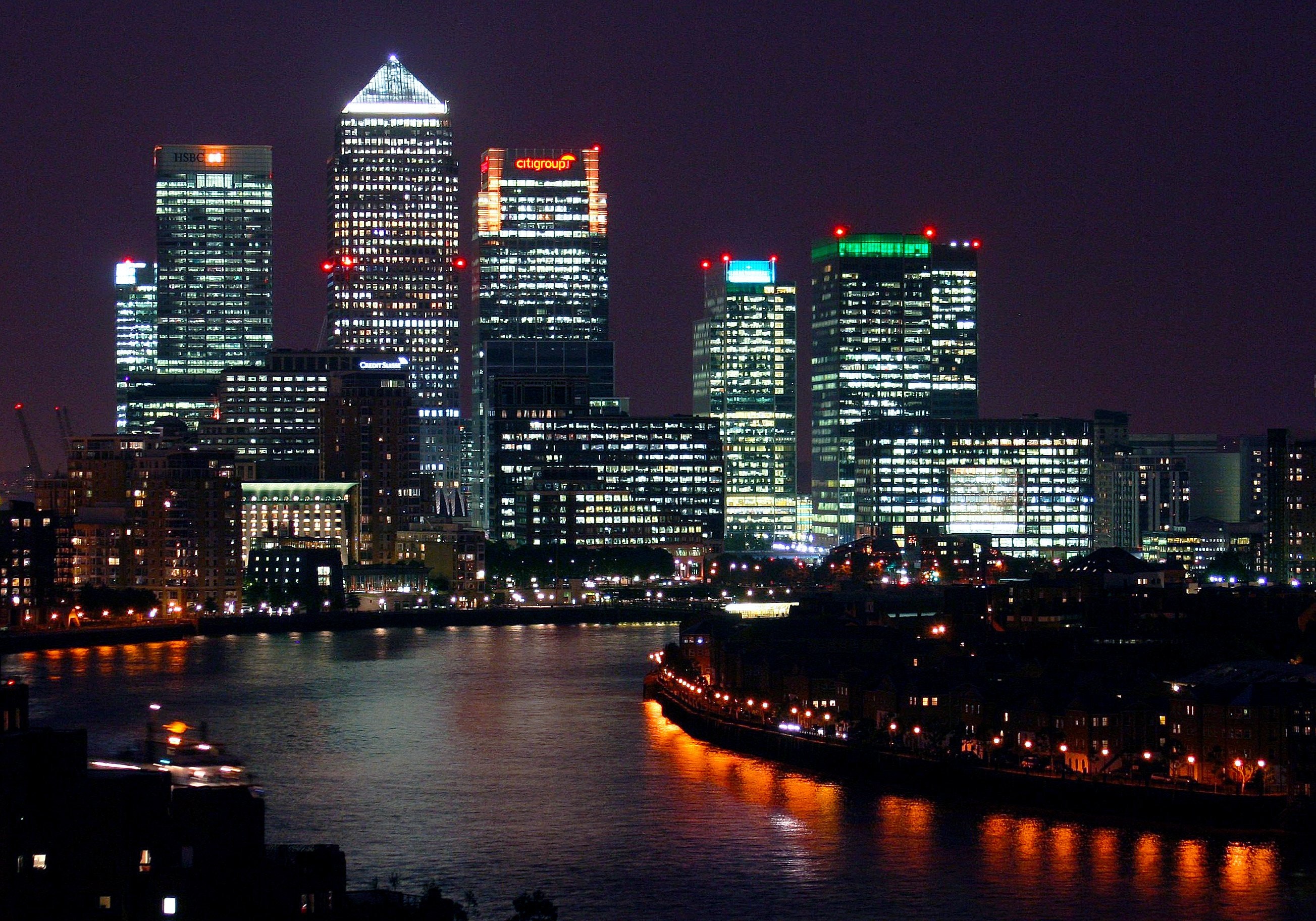 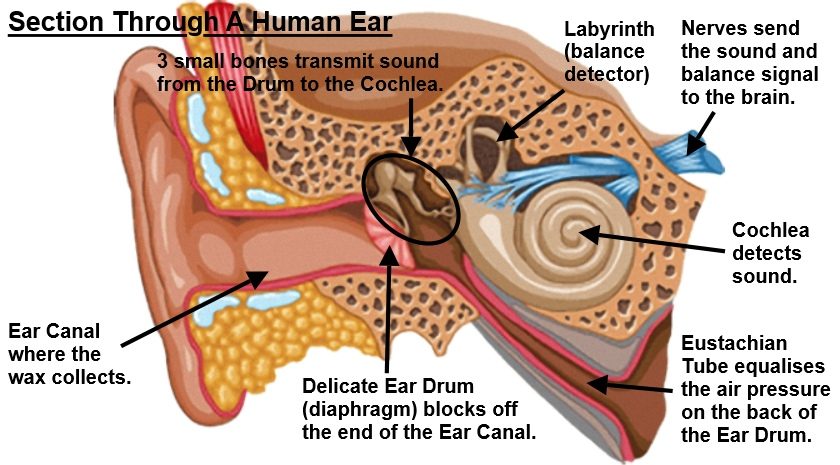